Życie i twórczość
Wit Stwosz
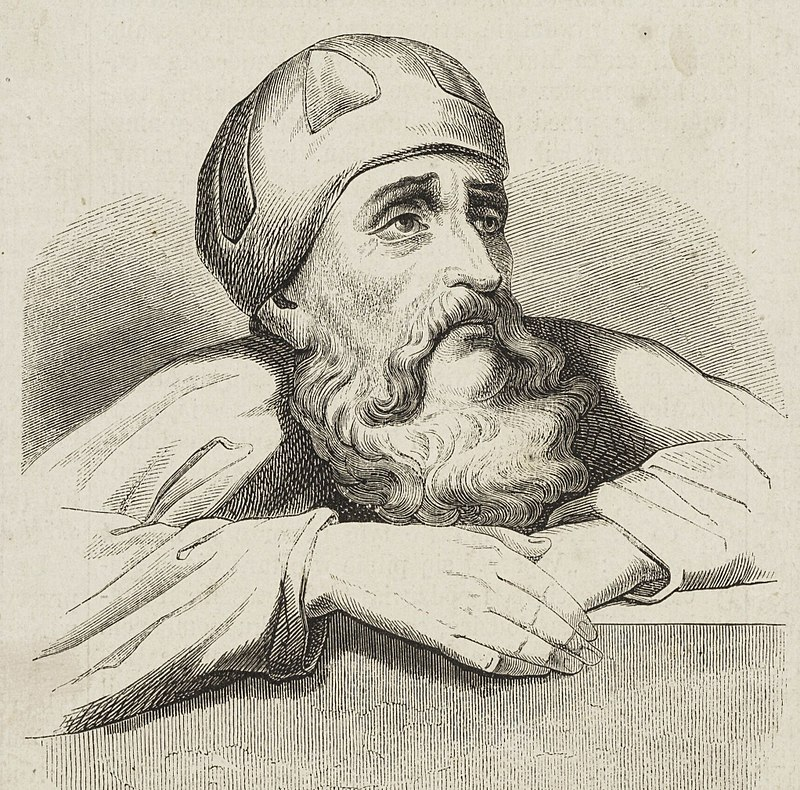 Biografia
Wit Stwosz (1447-1533), urodził się w miejscowości Horb am Neckar. Zmarł w Norymberdze w roku 1533. Był wybitnym twórcą, malarzem, rzeźbiarzem, a także grafikiem. Reprezentował styl późnogotycki.
Wit Stwosz tworzył w epoce gotyku
Tematyka prac Wita Stwosza
Wit Stwosz tworzył rzeźby i płaskorzeźby, a jego tematyką prac był Bóg
Rzeźby i płaskorzeźby wita Stwosza
Ołtarz główny w kościele Mariackim w Krakowie
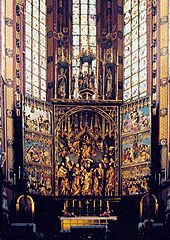 Nagrobek króla Kazimierza IV Jagiellończyka w kaplicy Świętokrzyskiej katedry wawelskiej
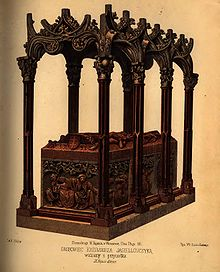 Krucyfiks w nawie południowej Kościoła Mariackiego
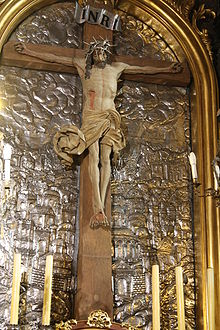 Chrystus w Ogrodzie Oliwnym w Muzeum Narodowym w Krakowie
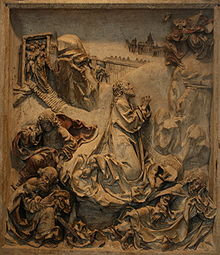 Tumba Piotra z Bnina w katedrze we Włocławku
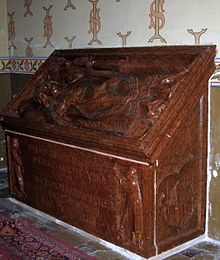 Płyta nagrobna prymasa Zbigniewa Oleśnickiegow katedrze gnieźnieńskiej
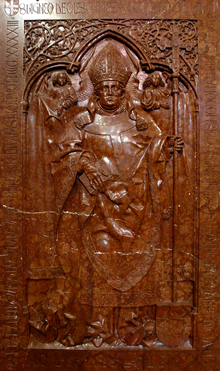 Modlitwa w Ogrójcu z kościoła pw. Wszystkich Świętych w Ptaszkowej
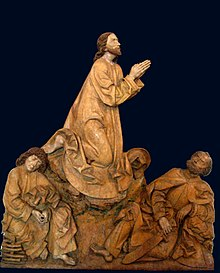 Epitafium Pawła Volckamera w kościele św. Sebalda w Norymberdze
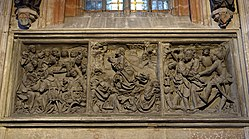 Epitafium Filipa Kallimacha w kościele św. Trójcy
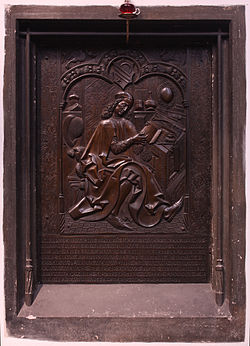 Krucyfiks ze Szpitala św. Ducha w Norymberdze
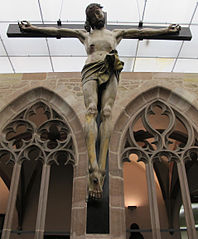 Krucyfiks Wickla z kościoła NMP w Norymberdze
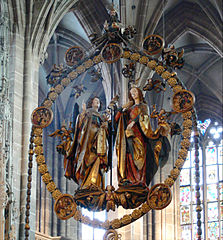 Ołtarz Bamberski
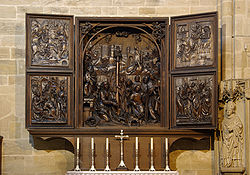